Shoulder Instability and the Role of PT/OT
Derek Cuff, M.D.
Suncoast Orthopaedic Surgery and Sports Medicine
Gulfcoast Rehab Conference, Aug 17 2019
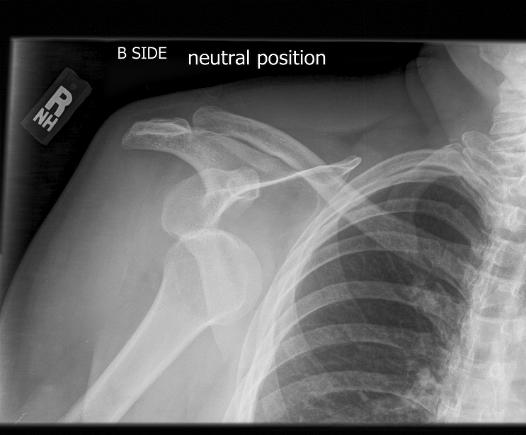 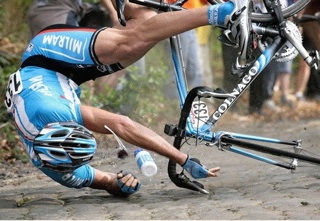 Goals
Discuss various types of instability

Discuss Pathology

Discuss PT role in non-op management

Discuss PT role in post-op management
Normal Anatomy
Shoulder is a ball and socket type joint

Highly mobile joint

The labrum is a structure that attaches to the socket to help increase stability of the joint
Shoulder Instability
Most commonly dislocated joint in the body

Most common direction of dislocation is anterior
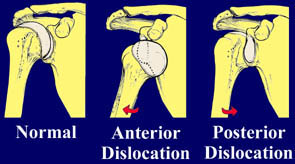 Shoulder Instability
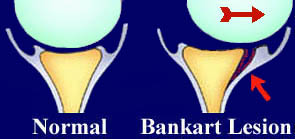 Shoulder Instability
Traumatic anterior injury

Force applied with arm abducted and externally rotated

Labrum tears and shoulder dislocates
Shoulder Instability
Traumatic posterior injury

Force applied posteriorly to a flexed and adducted arm

*Also common mechanism is seizures
Shoulder Instability
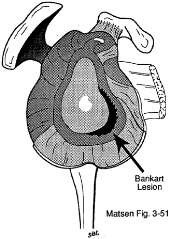 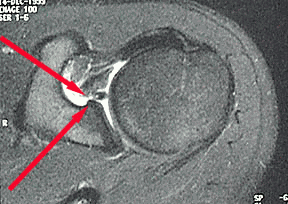 Shoulder Instability
Shoulder Instability
Labral may not heal

Can lead to recurrent instability-depends on age of initial dislocation

	-patient < 20 yrs old 80-90%

   -patients 20-30 yrs old 50-75%

   -patients >40 yrs old lower rates of repeat dislocations, higher rate of rotator cuff tear
Shoulder Instability
Treatment- some controversy

Non-op treatment has yielded success

Young contact athletes high risk of recurrence

I still believe in an attempt and non-op and PT
Shoulder Immobilization
Itoi et al, JBJS 2007

External rotation brace may put labrum in better position to heal

3 weeks of bracing
Shoulder Instability
PT can play a big role

Dedicated cuff strengthening can help give stability to joint

Possible prevent recurrence
Shoulder Instability
Four weeks of formal outpatient PT

Maintenance program to try and maintain stability
Shoulder Instability
Have had many successful cases with non-op and good PT

Even in contact athletes

2nd dislocation = surgery
Shoulder Instability
Significant controversy for contact athletes and young patients

Should we operate after 1st dislocation???

Discussion with patient and family

Timing of surgery plays a role

Nationally, many have gone to surgery for 1st time dislocation
Shoulder Instability
Goals of surgery

Repair labrum

Get it to heal

Restore stability and strength
Shoulder Instability
Arthroscopic is most common approach in 2019

Anchor the labrum to the anterior glenoid
Shoulder Instability
Shoulder Instability
Post-op

Shoulder immobilizer X 3 weeks

At 3 weeks PT/OT to restore ROM

Stiffness is a risk
Shoulder Instability
Post op

Limit ER to 30 degrees

Hyper-abduction and ER to be avoided

Ligament takes about 3 months to heal
Shoulder Instability
Post op

Start strengthening at 12 weeks

Clear for non-contact training

Contact sports at 6 months
Shoulder Instability
Results

5-15% recurrence rate after surgery

Higher for contact athletes

Slight loss of ER is common
Shoulder Instability
Overall

Good outcomes even in high demand athletes

Success defined as no repeat dislocations
Shoulder Instability
What if the soft tissue repair fails?

Must then move on to more complex bony procedures
Shoulder Instability
Shoulder Instability
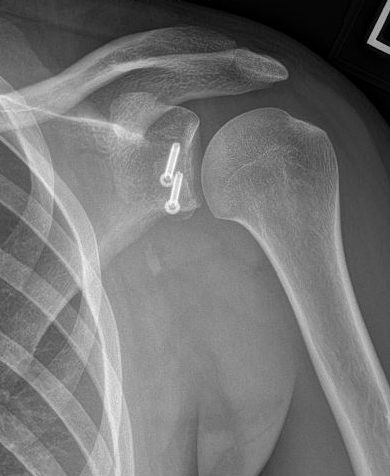 Shoulder Instability
Significantly altering anatomy with Latarjet

Remains a revision/bail out procedure for me

Learning curve=high complication rate

Highly controversial- This is the go to procedure in Europe

I think you will see more of this procedure in the next 10 years
Shoulder Instability
Rehab after Latarjet

Immobilizer and no shoulder PT for 4 weeks

PROM weeks 4-6, AAROM 6-8, AROM 8-10

Start strengthening week 10

Contact sports 4-6 months
Summary
Shoulder dislocations and instability a common problem

Non-op treatment and PT has a big role

Operative results are good and PT post op is crucial
Thank You